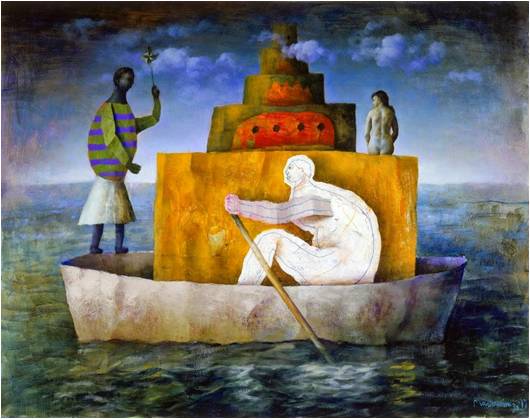 El Navegante, Mario Gomez
Κοινωνικές-Πολιτικές επιστήμες
ΙΕΠ
Δράση: ΑΝΑΔΙΑΡΘΡΩΣΗ ΚΑΙ ΕΞΟΡΘΟΛΟΓΙΣΜΟΣ ΤΗΣ ΔΙΔΑΚΤΕΑΣ ΥΛΗΣ
Π. Μιμιλίδου 
σχ. σύμβουλος ΠΕ10
Ομάδα εργασίας
Συντονίστρια: Ασπασία Οικονόμου- εκπαιδευτικός ΠΕ13-Σύμβουλος Γ στο ΙΕΠ
Μέλη ομάδας
1. Ακριβή Γεωργούση, Σχολική Σύμβουλος Νομικών-Πολιτικών επιστημών (ΠΕ13)
2. Παρθένα Μιμιλίδου, Σχολική Σύμβουλος Κοινωνιολόγων (ΠΕ10)
3. Γεράσιμος Πομώνης, Σχολικός Σύμβουλος Οικονομολόγων
	(ΠΕ09)
4. Γεώργιος Μπίκος, εκπαιδευτικός ΠΕ10 & ΠΕ13, Δ/ντης ΓΕΛ
5. Αθηνά Νέλλα, εκπαιδευτικός ΠΕ09, Σύμβουλος Γ στο ΙΕΠ
6. Θεοδόσης Κατσούλας, ΠΕ10-αποσπασμένος στο ΙΕΠ
Π. Μιμιλίδου, σχ. σύμβουλος ΠΕ10
Μαθήματα:
Κοινωνική & Πολιτική Αγωγή Γ’ Γυμνασίου 

Πολιτική Παιδεία Α’ Λυκείου: 

Πολιτική Παιδεία Β’ Λυκείου

Βασικές Αρχές Κοινωνικών Επιστημών Ο.Π. ανθρ. επ., Β’ Λυκείου
Π. Μιμιλίδου, σχ. σύμβουλος ΠΕ10
Άξονες που τέθηκαν από το ΙΕΠ:
Τα ισχύοντα ΩΠ & ΑΠΣ 
Τα δεδομένα σχολικά βιβλία 
Η ανάγκη συμβατότητας με προηγούμενες και με επόμενες γνώσεις/ η συνέχεια της ύλης από το δημοτικό στο γυμνάσιο και στο λύκειο
Η προώθηση της ανακαλυπτικής και κοινωνικής μάθησης με δημιουργικές δραστηριότητες και εναλλακτικές μεθοδολογικές προσεγγίσεις
Η ενσωμάτωση και άλλων πόρων έγκυρου  εκπαιδευτικού υλικού
Π. Μιμιλίδου, σχ. σύμβουλος ΠΕ10
Αναγκαιότητα του εξορθολογισμού
Ανατροφοδότηση-αξιολόγηση μετά την εφαρμογή
Προβλήματα επικαλύψεων, επαναλήψεων-Αντιμετώπιση προβλημάτων των εγχειριδίων
Νέα σφαιρική οπτική της συνέχειας
Επικαιροποίηση/τροποποίηση  ύλης
Αξιοποίηση νέου ψηφιακού εκπαιδευτικού υλικού που έχει παραχθεί
Π. Μιμιλίδου, σχ. σύμβουλος ΠΕ10
Στόχοι της αναδιάρθρωσης και του εξορθολογισμού της ύλης:
Η καλύτερη διαχείριση & αξιοποίηση του διδακτικού χρόνου από τον εκπαιδευτικό

Η προώθηση της ανακαλυπτικής/διερευνητικής μάθησης με περισσότερες μεθοδολογικές επιλογές

Η εσωτερική αναδιάταξη και διασύνδεση της ύλης
Π. Μιμιλίδου, σχ. σύμβουλος ΠΕ10
συνέχεια…
Ο εμπλουτισμός της διδακτέας ύλης με δημιουργικές δραστηριότητες και εναλλακτικές διδακτικές τεχνικές/ομαδοσυνεργατικές, βιωματικές, κλπ.

Η δημιουργία κουλτούρας συνεργασίας στην τάξη

Η εξοικονόμηση χρόνου για επαναληπτικές /ανακεφαλαιωτικές / αναστοχαστικές δραστηριότητες

Η ανάπτυξη μεταγνωστικών δεξιοτήτων
Π. Μιμιλίδου, σχ. σύμβουλος ΠΕ10
Κριτήρια (1)
Η σπουδαιότητα του περιεχομένου των ενοτήτων που θα διδαχθούν και οι οποίες θα πρέπει να πληρούν τους όρους της επιστημονικής εγκυρότητας και της παιδαγωγικής επάρκειας.

Οι ιδιαιτερότητες των γνωστικών αντικειμένων της Κοινωνιολογίας, της Οικονομίας και της Πολιτικής Επιστήμης & Δικαίου που συμμετέχουν σαν διακριτά αντικείμενα στα μαθήματά μας
Π. Μιμιλίδου, σχ. σύμβουλος ΠΕ10
Κριτήρια (2)
Η συμβατότητα της διδακτέας ύλης με τα γνωστικά προαπαιτούμενα των μαθητών

Η ανάγκη επικαιροποίησης /τροποποίησης /εμπλουτισμού κάποιων γνώσεων και πληροφοριών

Οι επαναλήψεις και αλληλοεπικαλύψεις που υπάρχουν στα σχολικά εγχειρίδια

Οι αδυναμίες ή οι δυνατότητες των σχολικών εγχειριδίων
Π. Μιμιλίδου, σχ. σύμβουλος ΠΕ10
Κριτήρια (3)
Το  ενδιαφέρον που προκαλούν στους μαθητές τα θέματα που διαπραγματεύονται τα μαθήματα αυτά αλλά και η επικαιρότητα που τα ακολουθεί

Η σπουδαιότητα του κοινωνικού και πολιτικού γραμματισμού για την νοητική και συναισθηματική ανάπτυξη του εφήβου στην μελλοντική πορεία του ως ενεργού πολίτη της ελληνικής και της ευρωπαϊκής κοινωνίας
Π. Μιμιλίδου, σχ. σύμβουλος ΠΕ10
Ποιοτικά/ποσοτικά χαρακτηριστικά
Κάθε ενότητα εμπλουτίστηκε με γενικές ή ειδικές οδηγίες, προτάσεις & επισημάνσεις για τον εκπαιδευτικό
συνδέθηκε με ενδεικτικές,  προτεινόμενες δραστηριότητες καθώς επίσης και έγκυρο ψηφιακό εκπαιδευτικό υλικό
Περιορίστηκαν οι επαναλήψεις -αφαιρέθηκαν κάποια κομμάτια που επαναλαμβάνονταν ή/και προτάθηκε η περιληπτική/ανακεφαλαιωτική διαπραγμάτευσή τους
Π. Μιμιλίδου, σχ. σύμβουλος ΠΕ10
Προστέθηκαν –όπου κρίθηκε αναγκαίο- κάποιες «χρήσιμες γνώσεις», π.χ. από την ενότητα του Δικαίου (ΠΠΒ’) η οποία θεωρείται διακριτό αντικείμενο στην Πολιτική Παιδεία

Συνδέθηκαν  διδακτικές ενότητες μεταξύ τους για πληρέστερη διαχείριση

Εντοπίστηκαν σημεία ενδιαφέροντος (είτε προβληματικά, είτε  με ελλείψεις, κλπ.) και προτάθηκαν εναλλακτικές προσεγγίσεις
Π. Μιμιλίδου, σχ. σύμβουλος ΠΕ10
Ενδεικτικά παραδείγματα
Π. Μιμιλίδου, σχ. σύμβουλος ΠΕ10
1ο παράδειγμα (Π.Π. Α’ ΓΕΛ)
Π. Μιμιλίδου, σχ. σύμβουλος ΠΕ10
Σχόλια της ενότητας:
Προτείνεται ο διδάσκων να αξιοποιήσει τον διδακτικό χρόνο για να υλοποιήσει ενδιαφέρουσες δραστηριότητες (π.χ. τα παιχνίδια – με την έμφυλή τους διάσταση – ή/και τα social media ως  φορείς κοινωνικοποίησης. Για το θεσμό των Μαθητικών Κοινοτήτων πλούσιο υλικό από το Ίδρυμα της Βουλής: http://foundation.parliament.gr/central.aspx?sId=110I444I1140I646I453616#
Π. Μιμιλίδου, σχ. σύμβουλος ΠΕ10
2ο παράδειγμα (Πολιτική Παιδεία Β’ ΓΕΛ)
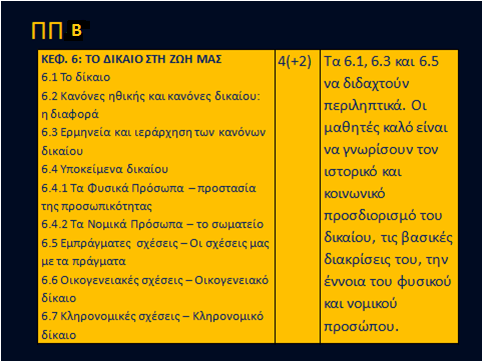 Π. Μιμιλίδου, σχ. σύμβουλος ΠΕ10
Σχόλια της ενότητας:
Π. Μιμιλίδου, σχ. σύμβουλος ΠΕ10
3ο παράδειγμα (Π.Π.Α’ ΓΕΛ)
Π. Μιμιλίδου, σχ. σύμβουλος ΠΕ10
4ο Παράδειγμα ( Π.Π. Β’ΓΕΛ)
Π. Μιμιλίδου, σχ. σύμβουλος ΠΕ10
Σχόλιο
Θα μπορούσαν οι μαθητές να υλοποιήσουν δραστηριότητες με εκπαιδευτικό υλικό  και παιχνίδια που υπάρχουν στις ιστοσελίδες της ΕΕ. Επίσης θα μπορούσε ο/η διδάσκων/ουσα να συζητήσει με τους μαθητές τα νέα δεδομένα (κρίση, δεσμεύσεις και πολιτικές, αμφισβήτηση ευρωπαϊκού ιδεώδους, Brexit, κ.λπ.) αξιοποιώντας εναλλακτικές διδακτικές τεχνικές, όπως π.χ. το debate.  Ενδεικτικές ιστοσελίδες: 
Εκπαιδευτικό υλικό σχετικά με την Ευρωπαϊκή Ένωση (Η Γωνιά του Εκπαιδευτικού): http://europa.eu/teachers-corner/index_el.htm, Παιχνίδια γνώσεων για την Ευρωπαϊκή Ένωση (Η Γωνιά του Παιδιού): http://europa.eu/kids-corner/index_el.htm Οδηγός ευρωπαϊκών ευκαιριών για εκπαιδευτικούς / σχολεία / μαθητές σχετικά με την εκπαίδευση, την κατάρτιση, τη νεολαία και τον αθλητισμό: http://bookshop.europa.eu/en/erasmus--pbNC0213222/;pgid=Iq1Ekni0.1lSR0OOK4MycO9B0000VUvAqrtL;sid=eXq4qj-9V9q4qmuDLmImDV2YNBmm2HLeZwg=?CatalogCategoryID=tgUKABst4kkAAAEjJ5EY4e5L
Π. Μιμιλίδου, σχ. σύμβουλος ΠΕ10
Παράδειγμα στην ΚΠΑ-Γ’ Γυμνασίου
Π. Μιμιλίδου, σχ. σύμβουλος ΠΕ10
Παράδειγμα προτεινόμενης δραστηριότητας-  στις ΒΑΚΕ –Β’ 4.1  Πολιτικές ιδεολογίες
5η Δραστηριότητα 

Το τμήμα χωρίζεται σε 4 υποομάδες. Κάθε υποομάδα αναλαμβάνει να απαντήσει σε ένα από τα ακόλουθα 4 ερωτήματα, μέσα σε 27-28 περίπου λεπτά. 
«Αφού μελετήσετε όλες τις πολιτικές θεωρίες-ιδεολογίες, απαντήστε στα ερωτήματα:

ποιες από αυτές μπορούν να χαρακτηριστούν μισαλλόδοξες και φανατικά ενάντιες στη διαφορετική με αυτές κοινωνικοπολιτική άποψη; Να αιτιολογήσετε την απάντησή σας. (Το πρώτο σκέλος της απάντησης είναι ο θρησκευτικός φονταμενταλισμός και ο φασισμός).
Π. Μιμιλίδου, σχ. σύμβουλος ΠΕ10
ποιες τρεις από αυτές προβλέπουν πάντα ή συχνά τη χρήση βίας προκειμένου να διαμορφωθεί το κοινωνικοπολιτικό σύστημα που επιθυμούν; Η απάντησή σας να τεκμηριώνεται από συγκεκριμένα σημεία των σχετικών ενοτήτων. (Η απάντηση είναι ο σοσιαλισμός, ο αναρχισμός και ο θρησκευτικός φονταμενταλισμός).
 ποια πολιτική θεωρία-ιδεολογία βασίζεται κυρίως στο έθνος, ποια βασίζεται κυρίως στη θρησκεία και ποια κυρίως στην ατομική πρωτοβουλία και στην (οικονομική κυρίως) δραστηριότητα του (κάθε) ατόμου; Να αιτιολογήσετε την απάντησή σας. (Η απάντηση είναι ο φασισμός, ο θρησκευτικός φονταμενταλισμός και ο φιλελευθερισμός).
 ποιες από αυτές αντιστρατεύονται το θεσμό της ιδιοκτησίας και γιατί; (Η απάντηση είναι ο κοινοτισμός, ο αναρχισμός και ο σοσιαλισμός)».
Π. Μιμιλίδου, σχ. σύμβουλος ΠΕ10
Διαχείριση του χρόνου στην ΠΟΛΙΤΙΚΗ ΠΑΙΔΕΙΑ Α’ ΓΕΛ -3ωρο μάθημα/75ω
Π. Μιμιλίδου, σχ. σύμβουλος ΠΕ10
Διαχείριση του χρόνου στην ΠΟΛΙΤΙΚΗ ΠΑΙΔΕΙΑ Β’ ΓΕΛ -
δίωρο μάθημα/50ω
Π. Μιμιλίδου, σχ. σύμβουλος ΠΕ10
ΚΠΑ
Μάθημα δίωρο (50 κανονικά ώρες) 
45 ώρες διδ.+5ω δραστηριότητες 
(-10 σελίδες)
ΒΑΚΕ
Μάθημα δίωρο Ομάδας προσανατολισμού (50 ώρες)  
σελίδες από 69 μειώθηκαν σε 50  και  16 να γίνουν περιληπτικά
Π. Μιμιλίδου, σχ. σύμβουλος ΠΕ10
Εσπερινά ΓΕΛ
Π.Π. Β’ εσπερινού :32ω+16 δραστηριότητες(2ωρο/50ω)
Π.Π.Γ’ εσπερινού : 20ω +(επιλογή από 18ω) δραστηριότητες (1ωρο/25 ω)*
Π. Μιμιλίδου, σχ. σύμβουλος ΠΕ10
Προτάσεις Ψηφιακού-Εκπαιδευτικού υλικού
http://dschool.edu.gr (ψηφιακό σχολείο)
http://www.parliament.gr (Βουλή των Ελλήνων)
http://europa.eu/teachers-corner/home_el (Ε.Ε. η γωνιά του εκπαιδευτικού)
: https://www.unhcr.gr (Ύπατη Αρμοστεία του ΟΗΕ)
http://aesop.iep.edu.gr (Ινστιτούτο Εκπαιδευτικής Πολιτικής)
http://foundation.parliament.gr/central.aspx?sId=110I444I1140I646I453616# (Ίδρυμα της ΒτΕ)
http://www.synigoros.gr (Συνήγορος του πολίτη)
http://www.0-18.gr (Συνήγορος του παιδιού)
http://stop-bullying.sch.gr (Δράσεις πρόληψης του σχ. εκφοβισμού)
http://aesop.iep.edu.gr/  (Αίσωπος-ΙΕΠ)
http://www.opengov.gr/  (ηλεκτρονική διακυβέρνηση)
 https://diavgeia.gov.gr/  (Διαύγεια)
Π. Μιμιλίδου, σχ. σύμβουλος ΠΕ10
επίσης…
http://photodentro.edu.gr/ (φωτόδενδρο)
 
http://www.e-yliko.gr/ (Δικτυακή Εκπαιδευτική Πύλη του ΥΠΠΕΘ)
 
http://www.demopaideia.gr/  (ΕΚΠΑ-ΠΜΣ Πολιτικής Επιστήμης & Κοινωνιολογίας»
 
https://www.ecb.europa.eu/ecb/educational/html/index.el.html (εκπαιδευτικό υλικό της ΕΚΤ (Ευρωπαϊκή Κεντρική Τράπεζα) με παιχνίδια και δραστηριότητες για θέματα της οικονομίας
 
http://www.unesco-hellas.gr/ (UNESCO- Ελληνική Εθνική Επιτροπή)
 
https://www.unicef.gr/ (UNICEF- Ελληνική Εθνική επιτροπή)
Π. Μιμιλίδου, σχ. σύμβουλος ΠΕ10
επιδίωξη:ο κοινωνικός και πολιτικός γραμματισμός
ως προς το περιεχόμενο (κοινωνική μάθηση, ανθρώπινα δικαιώματα, οικονομία, πολιτεύματα, κοινωνικά προβλήματα, κ.ά)

ως προς τις μεθόδους διδασκαλίας (ανακαλυπτική, διερευνητική μάθηση, ομαδοσυνεργατική,  βιωματική, project, διαφοροποιημένη) 



.
Π. Μιμιλίδου, σχ. σύμβουλος ΠΕ10
για να βοηθηθούν οι μαθητές και οι μαθήτριες ν αποκτήσουν εκείνες τις απαραίτητες γνώσεις και δεξιότητες επικοινωνίας, συνεργασίας, κριτικής σκέψης, δημιουργικότητας, ώστε να μπορέσουν να κατανοήσουν την κοινωνική πραγματικότητα. 
να αντιληφθούν τις έντονες σχέσεις αλληλεξάρτησης μεταξύ κοινωνίας-οικονομίας-πολιτικής και τη δική τους δυνατότητα αλληλεπίδρασης μέσω των κοινωνικών θεσμών. 
να εξοικειωθούν με τον τρόπο προσέγγισης των κοινωνικών προβλημάτων
Π. Μιμιλίδου, σχ. σύμβουλος ΠΕ10
και τελικά…
να προετοιμαστούν για το ρόλο του ενεργού πολίτη με όρους ατομικής  και συλλογικής ευθύνης
Π. Μιμιλίδου, σχ. σύμβουλος ΠΕ10
Ο ρόλος του εκπαιδευτικού
σε αυτό το πλαίσιο θα πρέπει να είναι η δημιουργία εκείνου του γόνιμου περιβάλλοντος το οποίο θα διευκολύνει, θα στηρίζει και θα προωθεί τη μαθησιακή διαδικασία με εκείνους τους τρόπους οι οποίοι θα ενισχύσουν κάθε μαθητή ξεχωριστά και όλους μαζί να κατακτήσουν την ουσιαστική γνώση (όχι μόνο τη χρήσιμη) και την κριτική σκέψη ώστε να μπορούν να διατυπώνουν ένα «επειδή» σε κάθε «γιατί;»
Π. Μιμιλίδου, σχ. σύμβουλος ΠΕ10
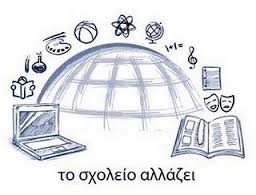 Π. Μιμιλίδου, σχ. σύμβουλος ΠΕ10